How are you?
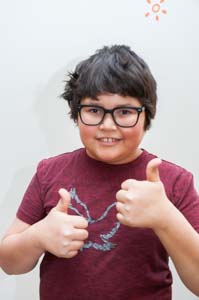 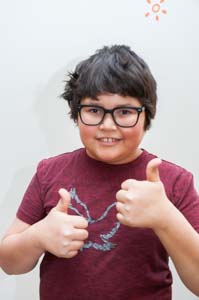 I am good.
How are you?
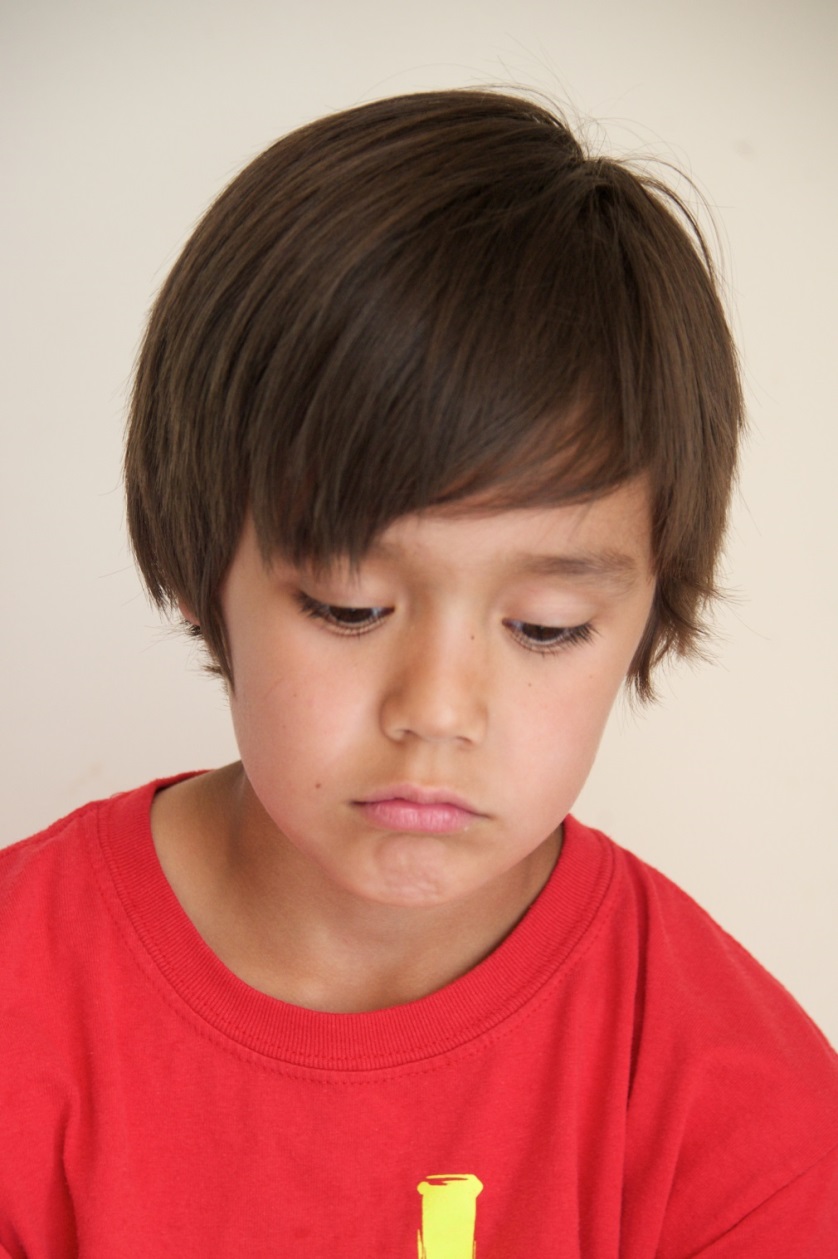 I am sad.
How are you?
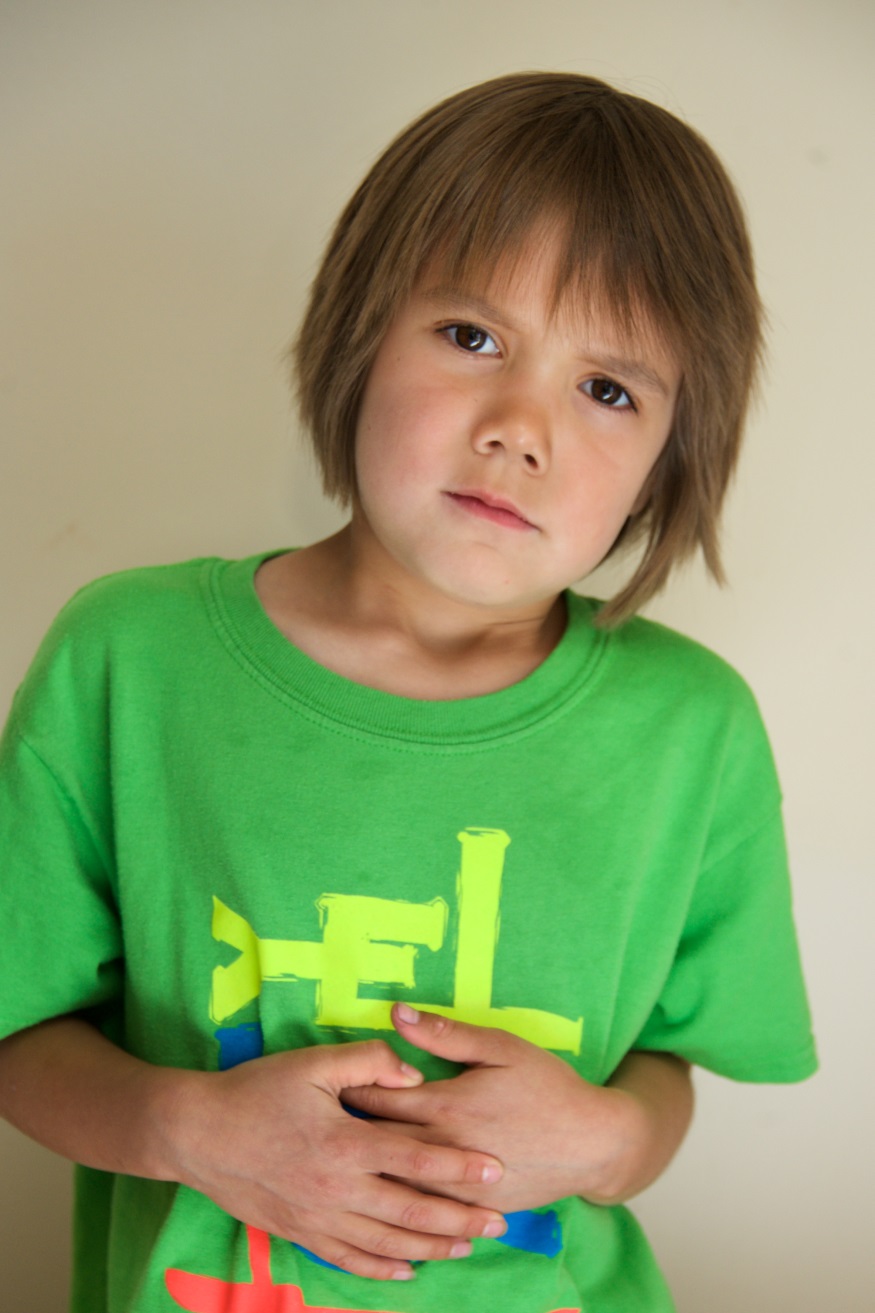 I am hungry.
How are you?
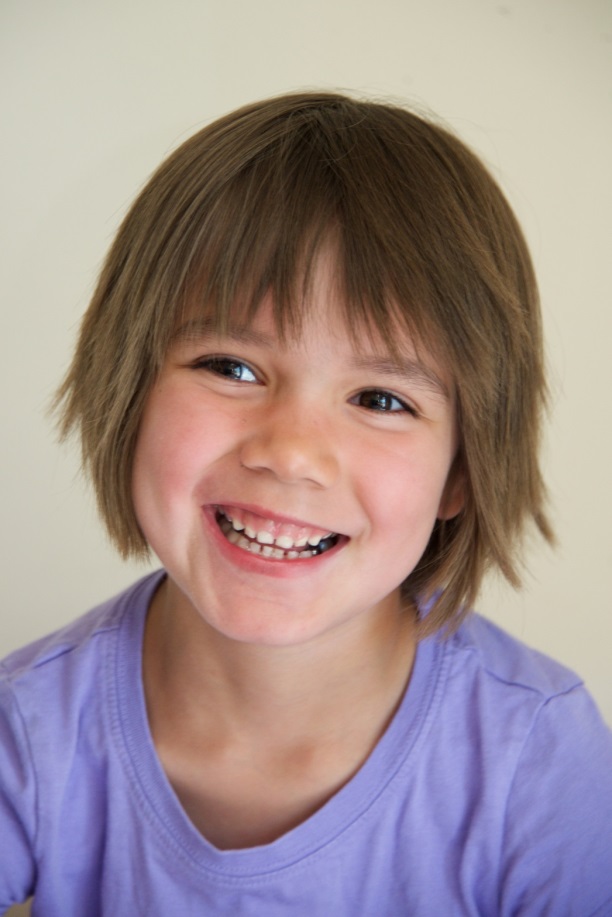 I am happy.
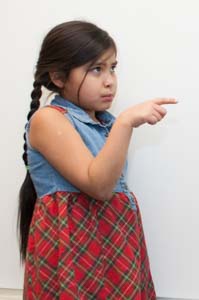 What about you?